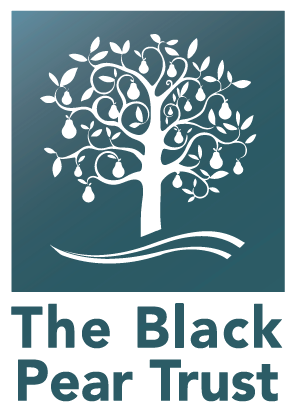 Year 6 Parent Planner – Summer 2024
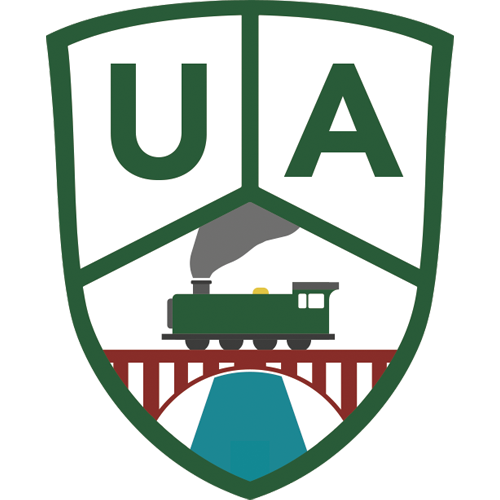 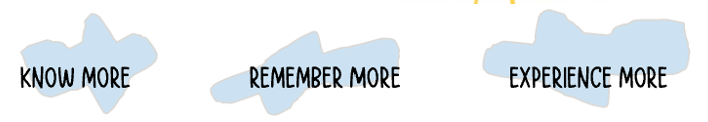 Vital vocabulary
Democracy, parliament, dictatorship, axis/allies, Blitz, evacuee, propaganda

Electricity, voltage, circuit, volume, brightness, motor, bulb, buzzer 
Armature, sculpting, molding, secure
Quality questions
What were the causes of the Second World War?
How were Dunkirk, The Battle of Britain and D-Day turning points of World War Two. 
How did the Second World War impact Britain. 
How can you make a sculpture secure?
How does the number of bulbs effect a circuit?
Marvelous memories
Research your family tree and identify whether any members of your family have lived through the time period of either WWI or WWII.
Compose and write your own song that reflects the feelings of World War Two.
Create a sculpture using a range of materials.
People and places
Winston Churchill
Adolf Hitler
Normandy and Dunkirk
Imperial War Museum – London
Nikola Tesla (Electricity)
Rewarding research

KS2 History: World War Two (WW2) (WWII) - BBC Teach
Electricity - KS2 Science - BBC Bitesize
Who is Henry Moore? | Tate Kids
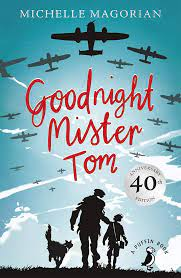 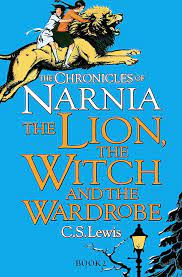 Reliable reading

Goodnight Mr Tom
Letters to the Lighthouse
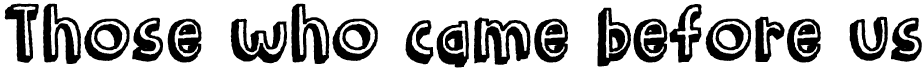 This term’s theme:
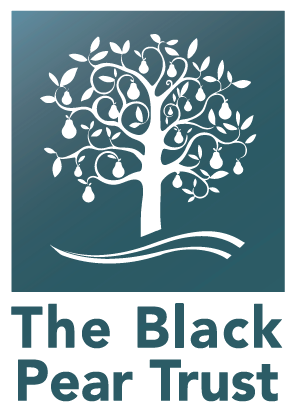 Year 6 Parent Planner – Summer 2024
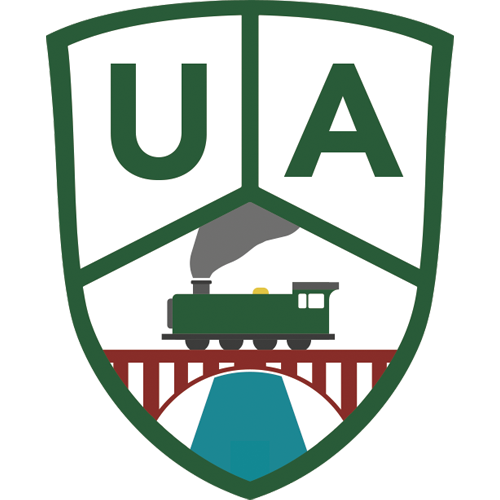 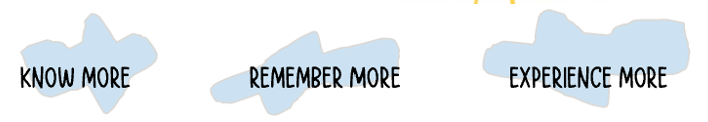 As Historians this term:
We will be learning about World War Two and how it impacted the British people. We will look at who was involved and how the war started. We will explore the main turning points of the war (Dunkirk, The Battle of Britian, and D-Day) and understand their significance. We will be using primary and secondary to understand the past and look at key concepts such as ‘propaganda’.
As Mathematicians this term:
We will be looking at the properties of shape. 
Read and interpret data from pie charts and line graphs. 
Using formulae in equations Using ratio and scale 
Answering problems using fractions, decimals and percentages.
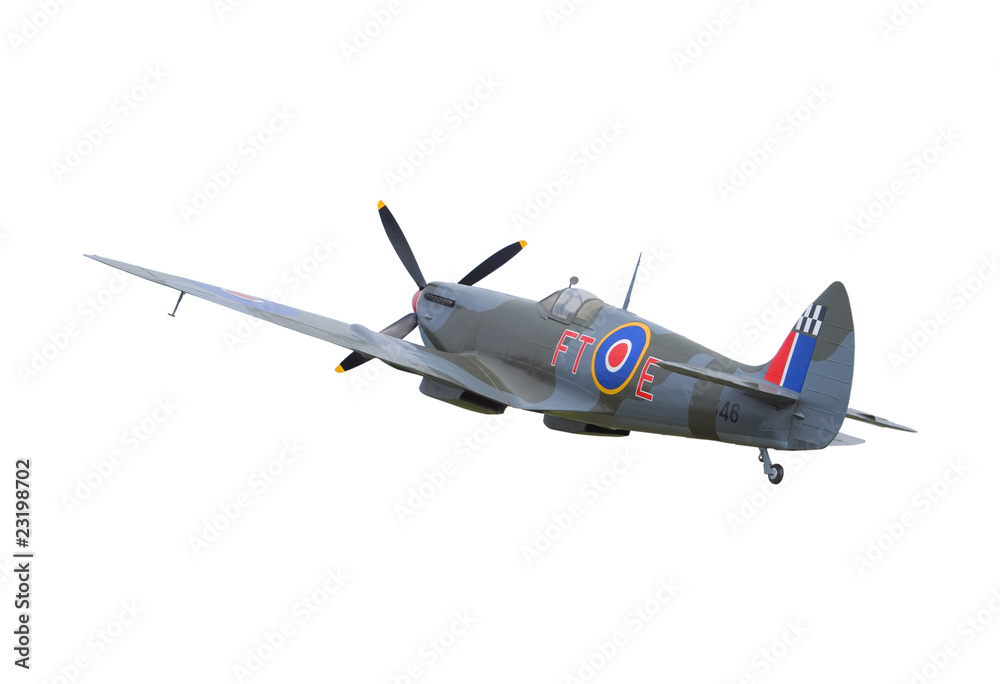 As Artists this term:

We will explore the works of Henry Moore and sculpting and molding. We will use mod-roc to create sculptures inspired by Moore and our science work last term on evolution. We will explore using armatures to support our sculptures to ensure they are secure. We will build layers of mod-roc to create our final piece.
As Writers this term:
We will be writing a range of narratives which will use a range of punctuation and grammar skills. 
We will be writing a range of non– fiction texts including reports, letters and recounts. 
These texts will be based on our History topic.
As Athletes this term:
We will develop our knowledge of striking and fielding. This includes understanding the trajectory and speed of the ball to ensure I am in the right space to catch or hit the ball. I will use my knowledge of space and tactics to games of rounders. 
In athletics, we will develop our sprinting, long jump and relay skills.
As Scientists this term:
We will associate the brightness of a lamp or the volume of a buzzer with the number and voltage of cells used in the circuit. We’ll compare and give reasons for variations in how components function, including the brightness of bulbs, the loudness of buzzers and the on/off position of switches 
We’ll use recognized symbols when representing a simple circuit in a diagram.
As Readers this term:
Reading a wide range of texts including fiction and nonfiction which will relate to our topics. 
We will continue to read our class text as part of our DEAR time.
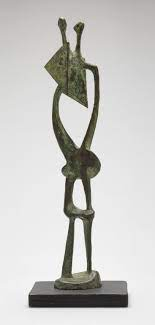 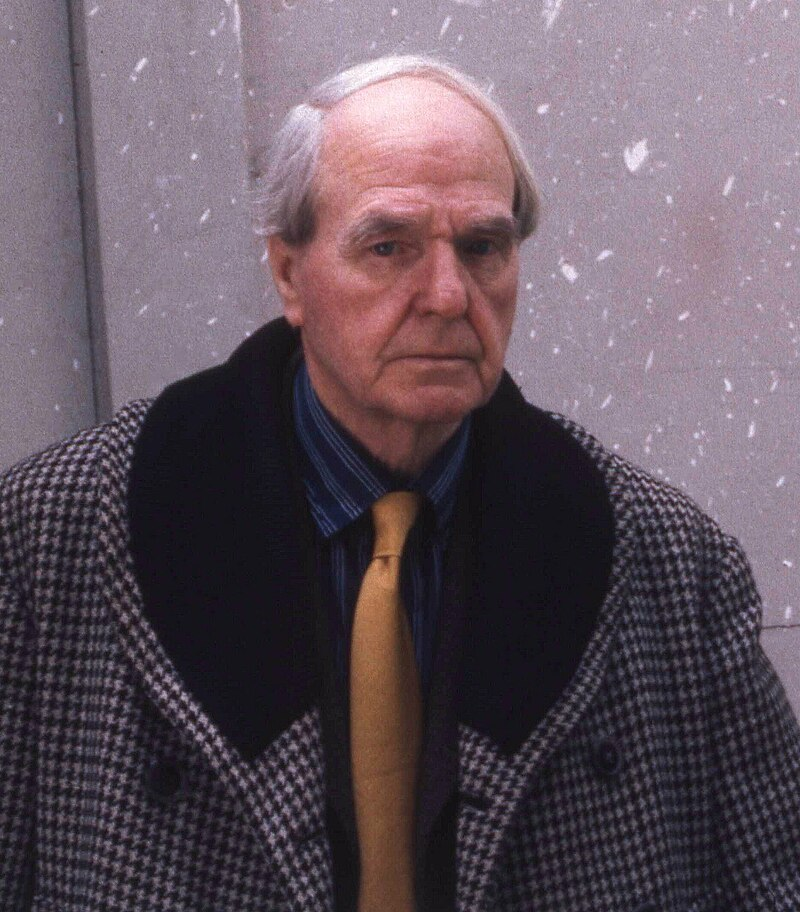